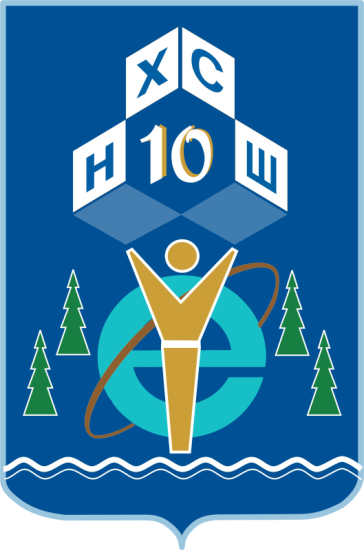 Взаимосвязь общего и дополнительного образования с использованием программ воспитания и социализации обучающихся(физкультурно-спортивное направление)
Чиброва Наталия Алексеевна, 
учитель физической культуры 
МОУ Ново-Харитоновской средней общеобразовательной школы №10 с УИОП, 
член рабочей группы Минообрнауки России по разработке Концепции учебного предмета
 «Физическая культура» в Российской Федерации
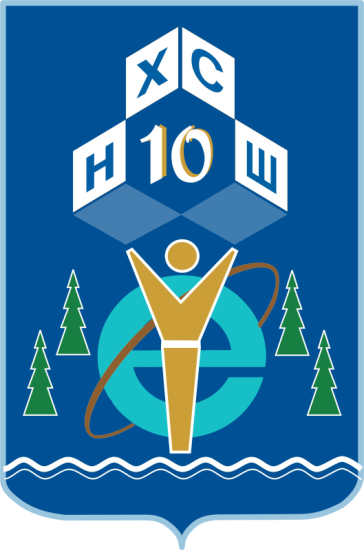 МОУ Ново-Харитоновская Средняя Общеобразовательная Школа №10 с УИОП
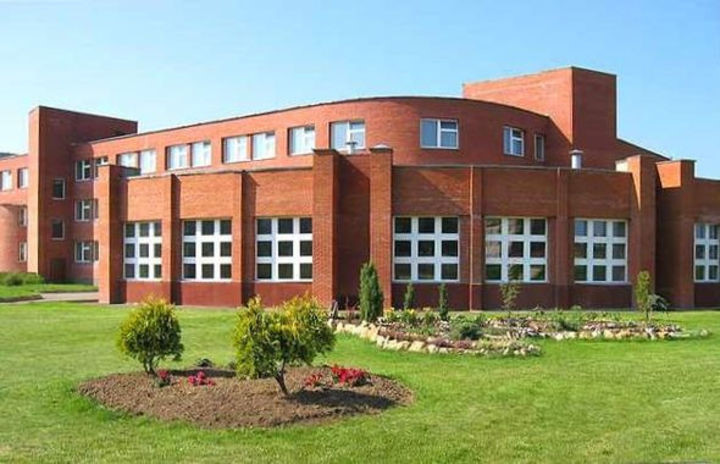 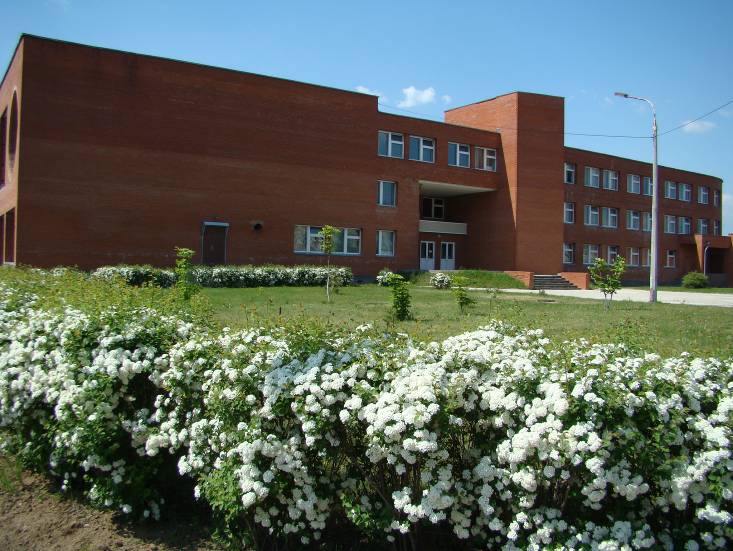 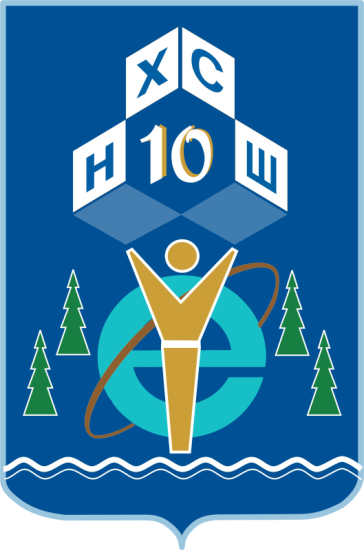 Урок физической культуры
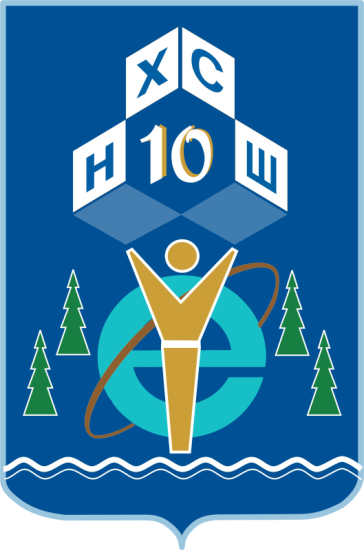 Урок физической культуры
Направленность уроков:
Образовательно-познавательная;
Образовательно-обучающиая
Образовательно-тренировочная
Практико-ориентированные  уроки
Индивидуальные занятия
Проекты
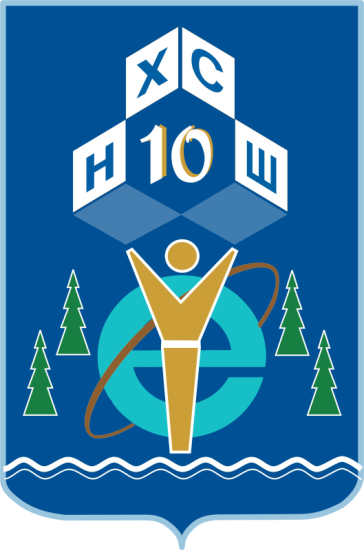 Апрель 2019 – обучающиеся 6 и 10 классов - участники Национального Исследования качества образования по предмету «Физическая культура»
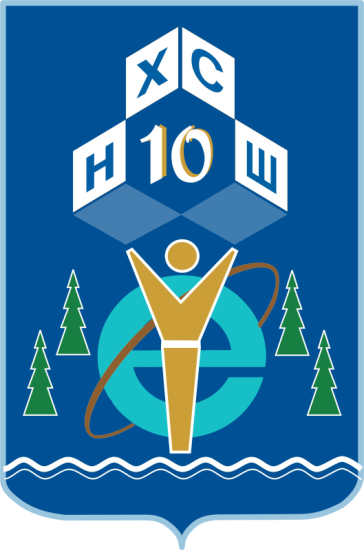 Направления внеурочной деятельности и дополнительного образования
Физкультурно-спортивное и оздоровительное 
 Общекультурное
 Общеинтеллектуальное 
 Социальное 
 Духовно-нравственное
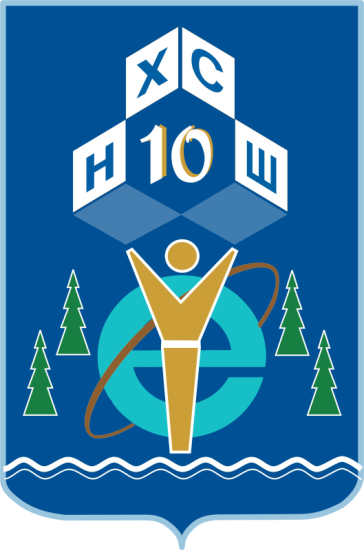 Распределение обучающихся школы по направлениям внеурочной деятельности и дополнительного образования
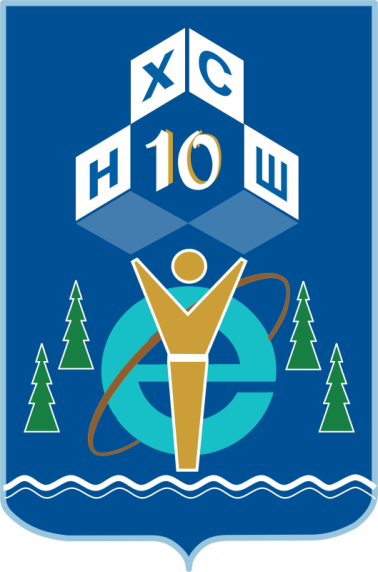 Физкультурно-спортивное и оздоровительное дополнительное образование школы сегодня это:
35 спортивных секций по 16 видам спорта: баскетбол, волейбол, легкая атлетика, футбол, настольный теннис, бадминтон, шахматы, шашки, туризм, бокс, лыжные гонки, флорбол, атлетическая гимнастика, пионербол, ритмика, ОФП. 
Охват 86%  учащихся школы
В рамках Федерального Государственного Образовательного Стандарта организованы  ежедневные занятия физической культурой.
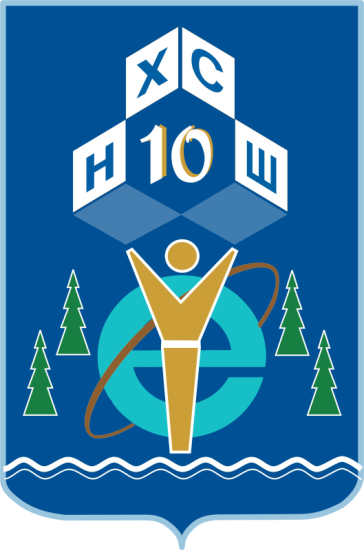 Спортивные праздники,                                   Дни здоровья
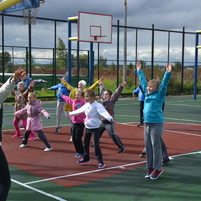 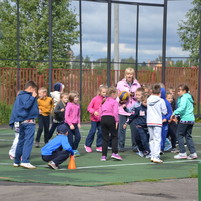 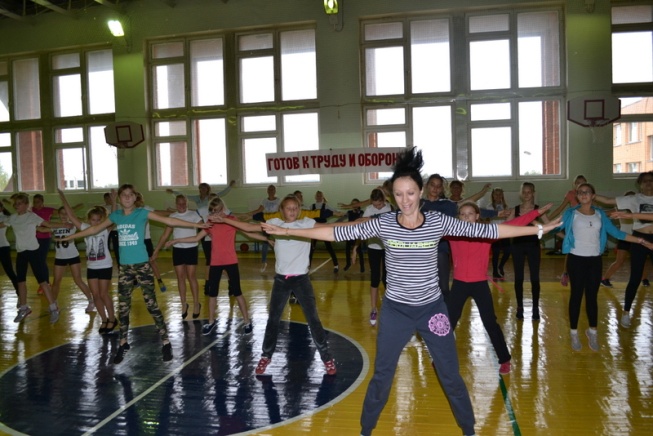 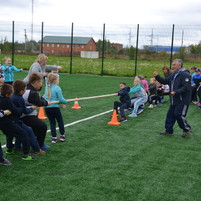 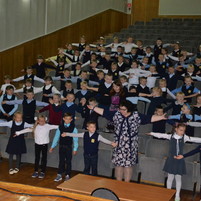 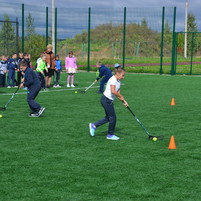 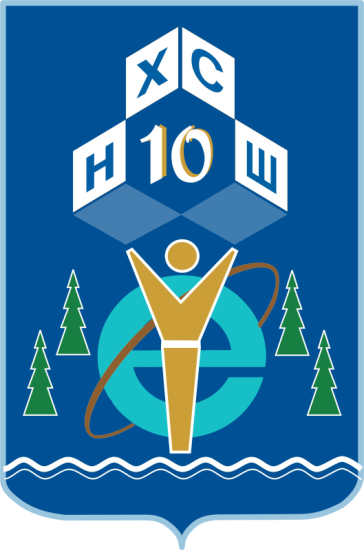 Встречи с Олимпийскими чемпионами
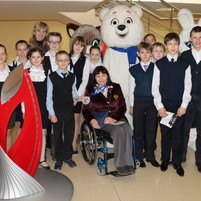 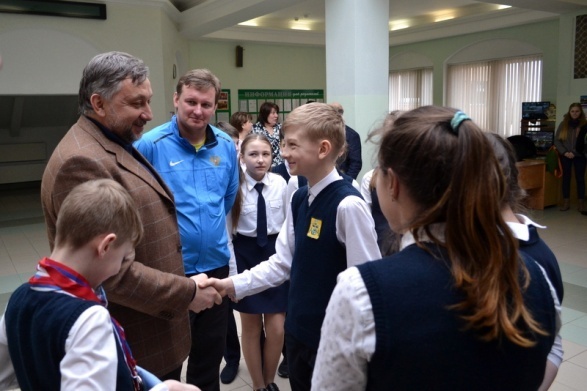 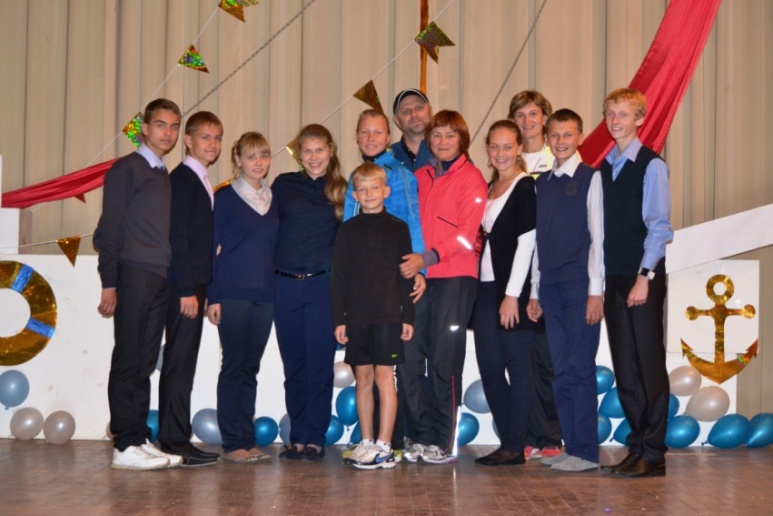 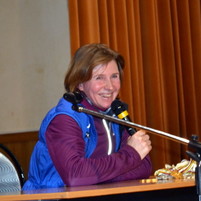 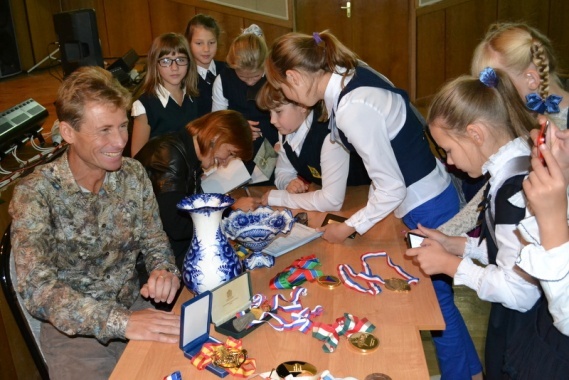 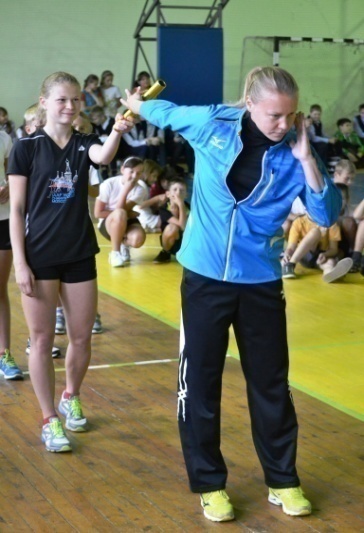 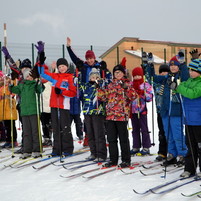 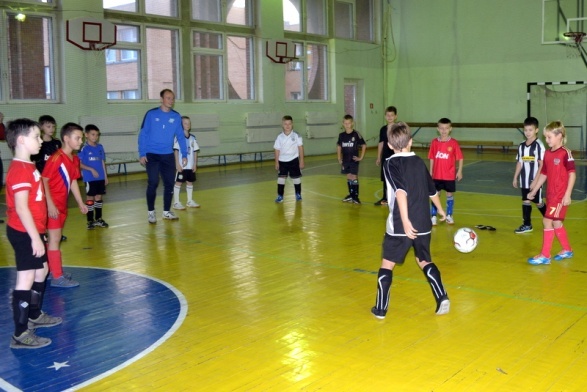 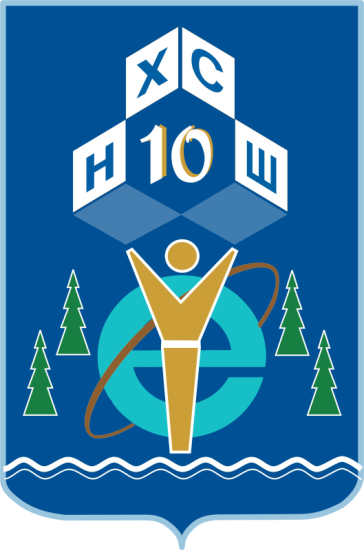 Школьная   Спартакиада
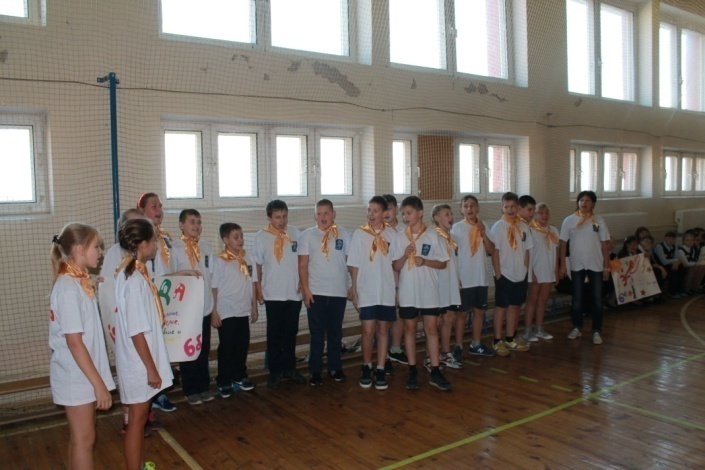 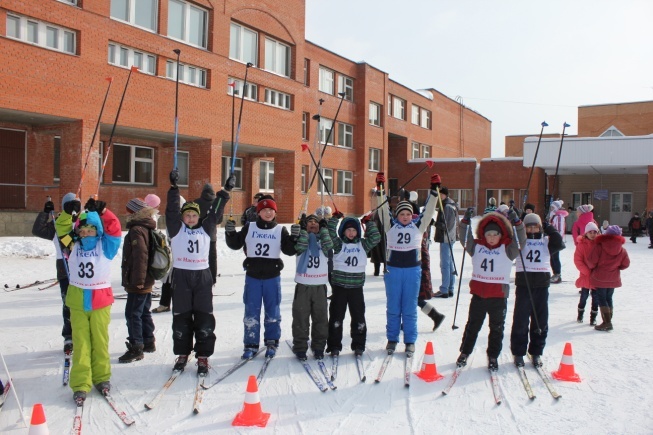 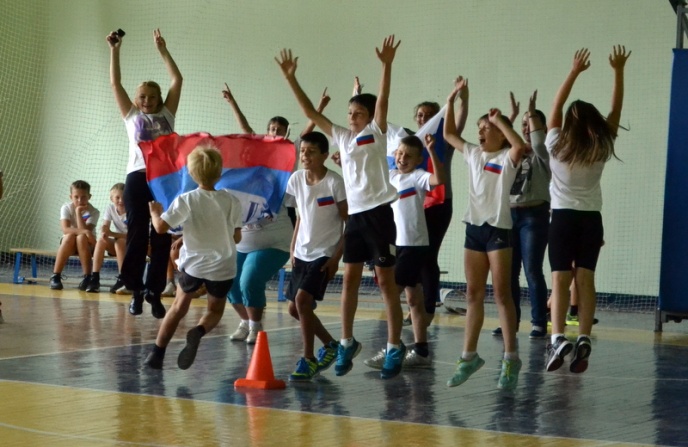 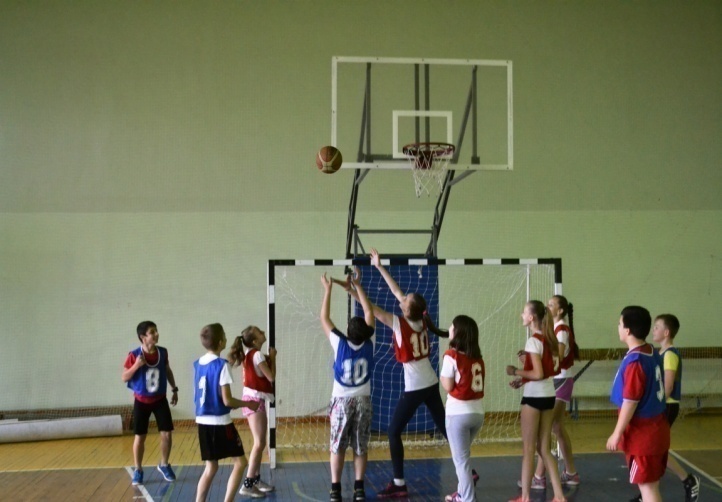 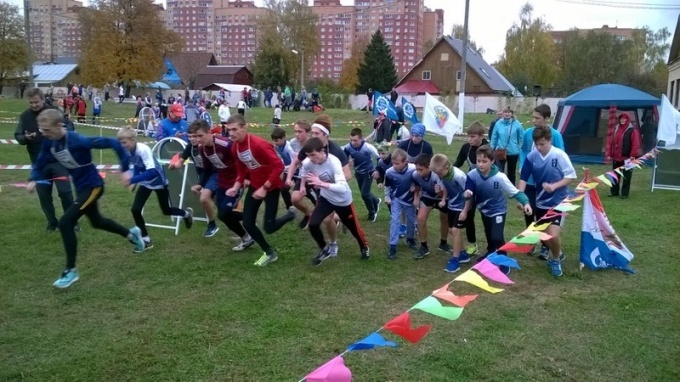 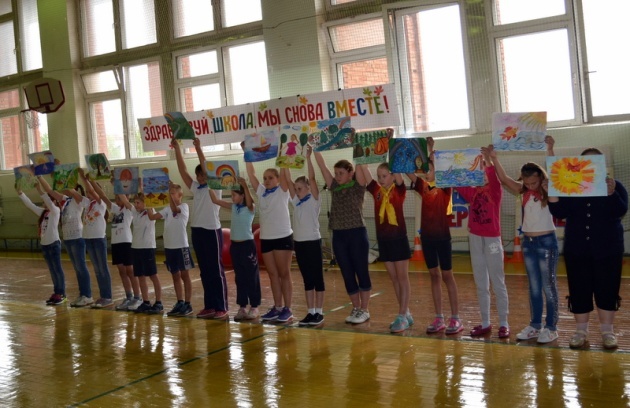 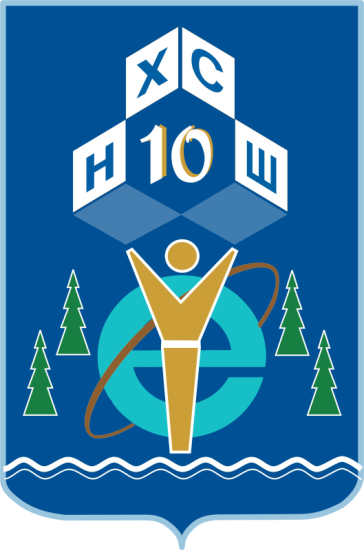 деятельностьшкольного спортивного клуба «Звезда  Гжели»
Популяризация работы в области физической культуры и спорта
Спортивные секции
Спортивно-массовые мероприятия 
Школьная спартакиада
Подготовка школьных команд по различным видам спорта
Организация летних оздоровительных лагерей
Внедрение ВФСК «ГТО»
Укрепление здоровья, физического развития 
и совершенствование физической подготовленности
деятельностьшкольного спортивного клуба «Звезда  Гжели»
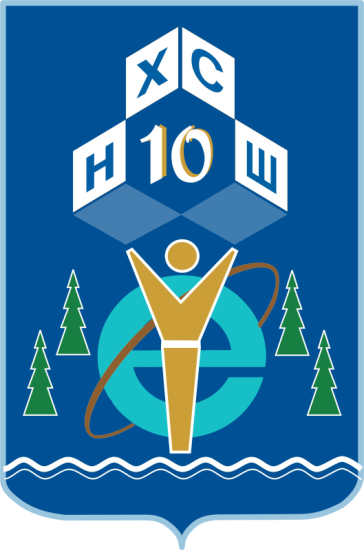 Комплексная Спартакиада Комитета по Образованию Раменского муниципального района
Комплексная Спартакиада среди школьных клубов Московской области
 «Весёлые старты» среди учащихся 2-4  классов на призы Губернатора Московской области
 Всероссийские спортивные соревнования школьников «Президентские состязания»
 Всероссийские спортивные игры школьников «Президентские спортивные игры»
Общероссийский проект «Мини-футбол в школу»
Всероссийские соревнования по легкоатлетическому  4х-борью «Шиповка юных»
Всероссийские соревнования
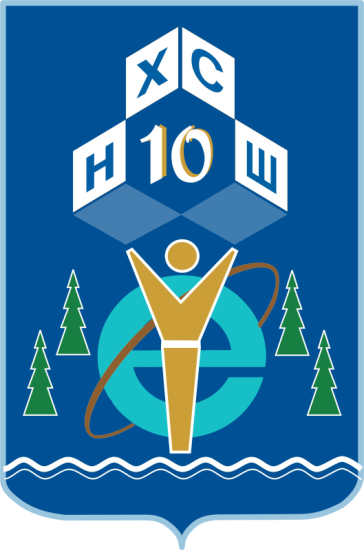 Всероссийский физкультурно-спортивный  комплекс «Готов к труду и обороне»
Зарегистрировано более 70% от общего числа обучающихся
Знаки присвоены (от числа зарегистрированных):
             
             золотой-  16%
             серебряный 27,4%
             бронзовый 27,3%
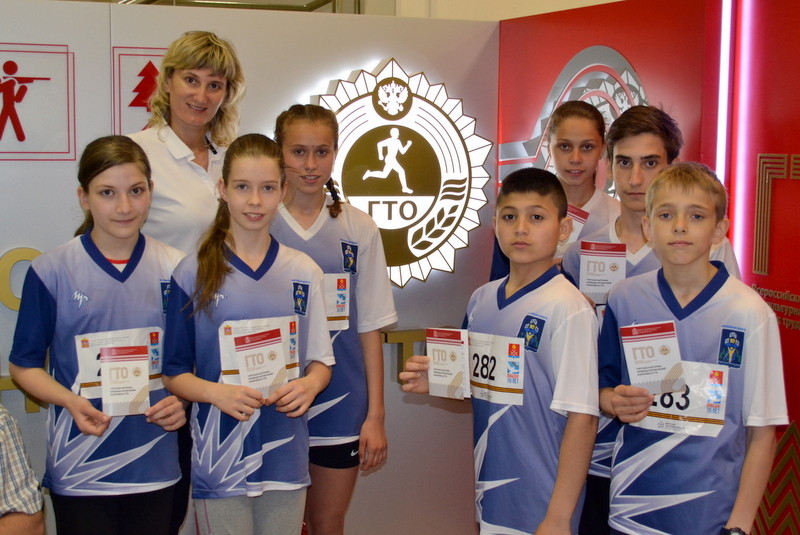 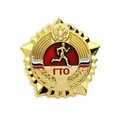 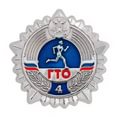 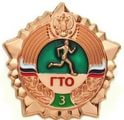 Мониторинг физического развития  учащихся Моу Ново-Харитоновской СОШ №10 с УИОП
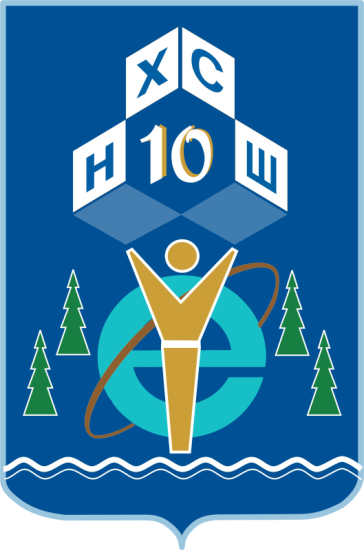 Гармоничное развитие - 87%
Дефицит веса - 2%
Избыток веса – 11%
Распределение обучающихся по группам здоровьяМоу Ново-Харитоновской СОШ №10 с УИОП
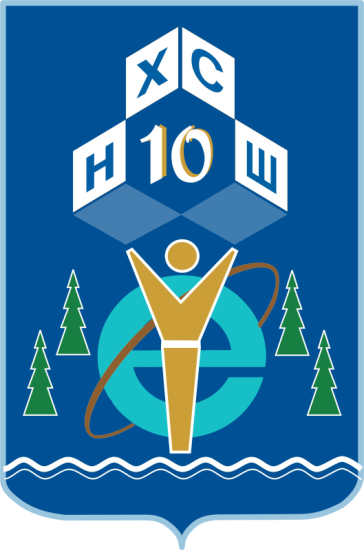 2019-20 учебный год
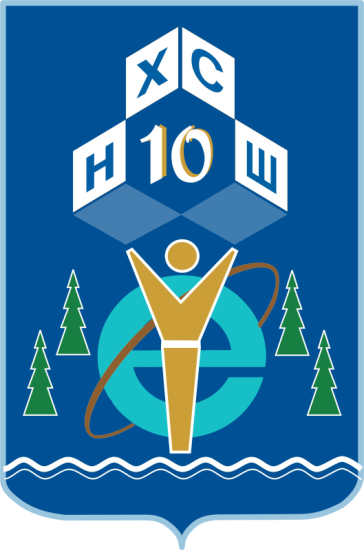 Мониторинг физической  подготовленности обучающихся Моу Ново-Харитоновской СОШ №10 с УИОП
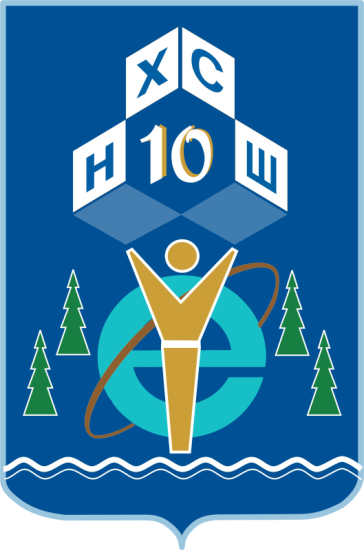 Доля  обучающихся школы1 и 2 групп здоровья
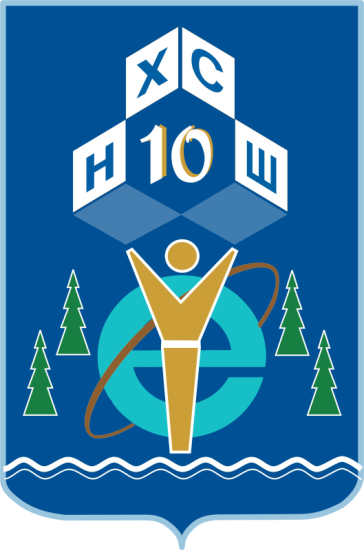 ВСЕРОССИЙСКОЕ СОЦИОЛОГИЧЕСКОЕ ИССЛЕДОВАНИЕ ВОВЛЕЧЕННОСТИ ОБУЧАЮЩИХСЯ В уроки ПО ПРЕДМЕТУ  «ФИЗИЧЕСКАЯ КУЛЬТУРА»
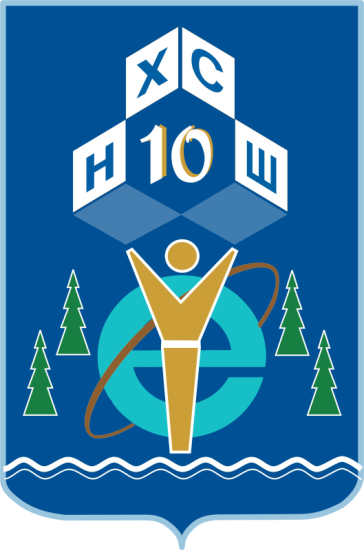 МОУ Ново-Харитоновская СОШ №10 с УИОПРаменского муниципального района Московской области
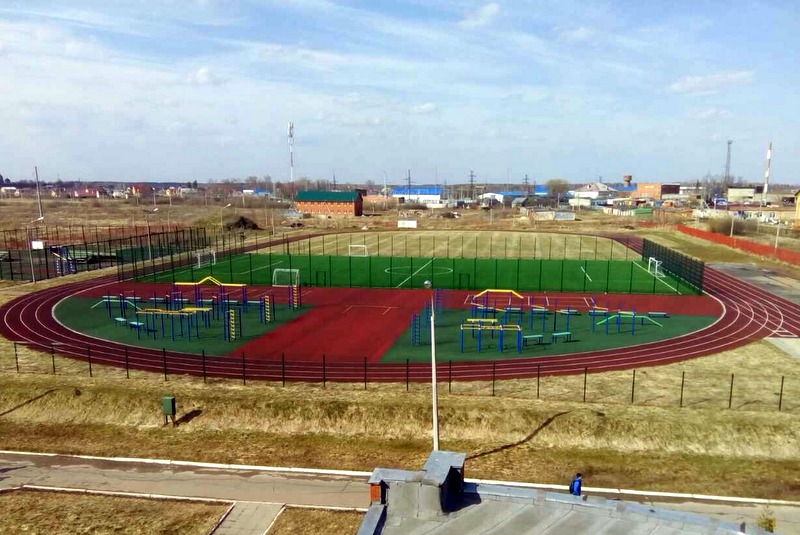 2- спортивных зала;
2 тренажерных зала;
Школьный стадион:
с беговыми дорожками 400м,
Футбольной площадкой (искусственное покрытие)
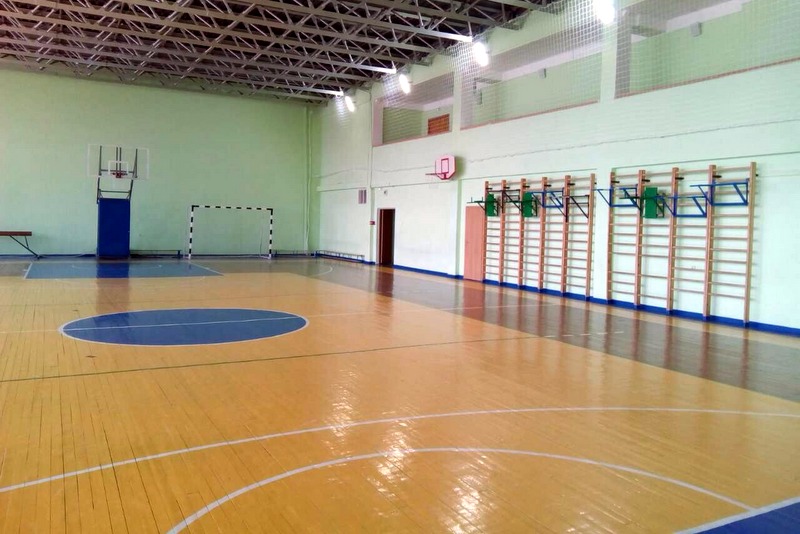 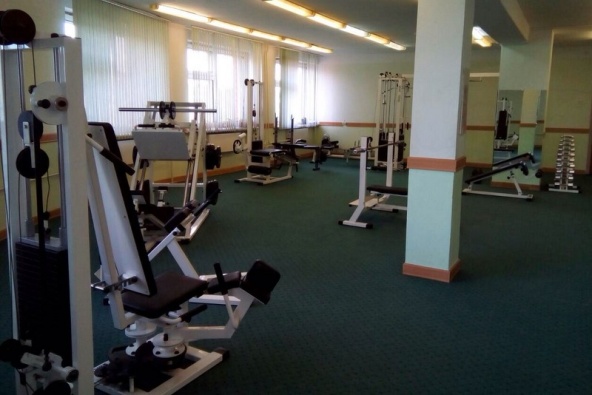 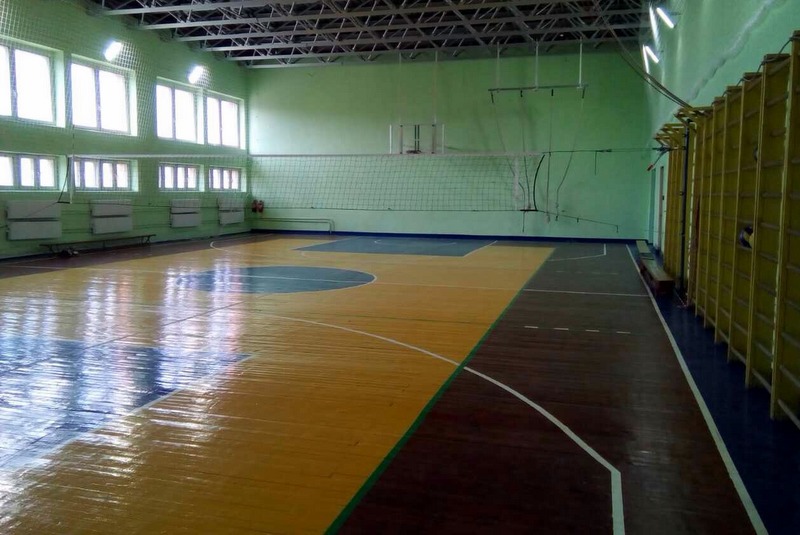 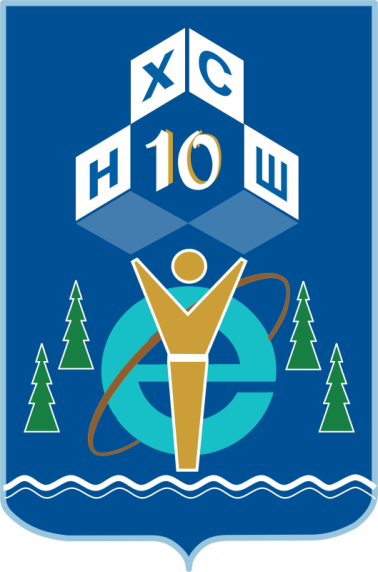 Ученики школы победители и призеры региональных и всероссийских соревнований
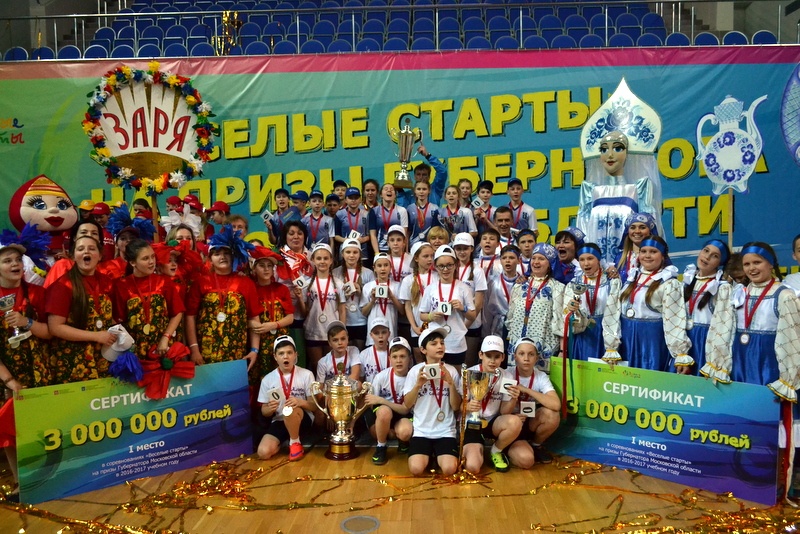 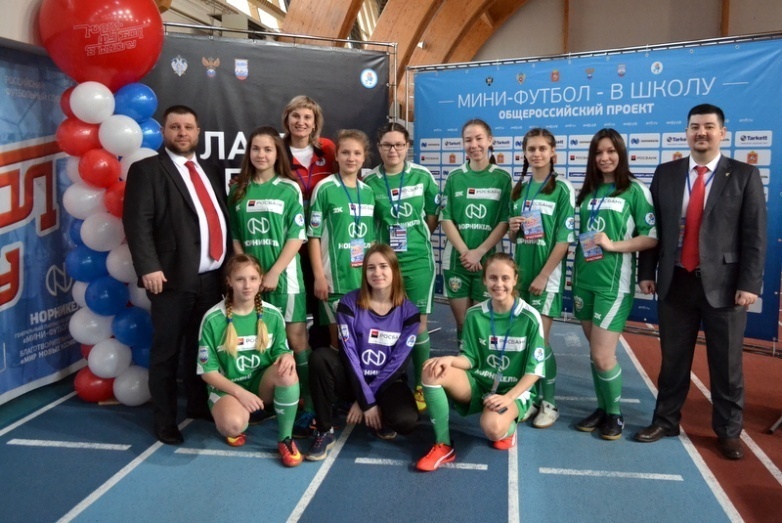 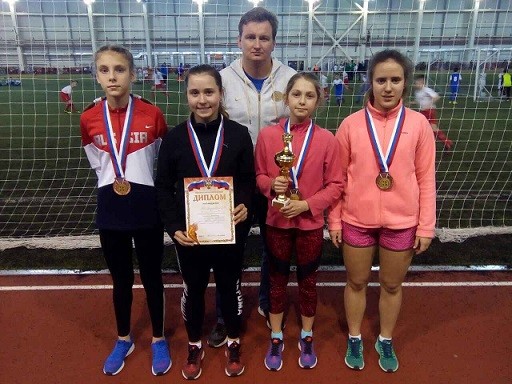 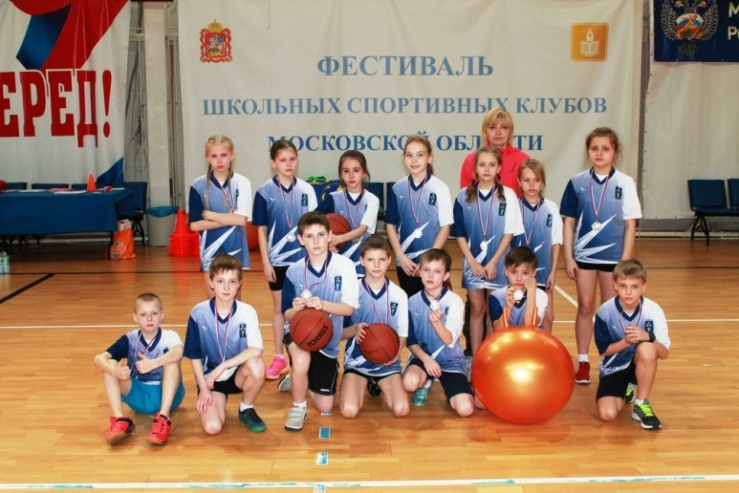 «Поставлена цель к 2024 году вовлечь в регулярные занятия спортом более половины населения России – 55 %.
      Для этого нам, конечно же, нужно гораздо активнее развивать массовый спорт, с детских лет прививать физическую культуру и воспитывать ответственное отношение к себе»
«Спорт –это не «развлекушки»,     а государственное дело и приоритет по привлечению граждан к занятию в спорте»
В.В. Путин